Dealing with ambiguity and uncertainty: the role of organizational limits
Kristina Potočnik*
Kristina.Potocnik@ed.ac.uk
University of Edinburgh
*This talk is largely underpinned by collaborative work done with Nick Oliver and Tom Calvard 
from the University of Edinburgh.
Some ideas to be covered
What are limits? 
What are organizational limits?
How can limits explain why accidents happen?
How can the concept of organizational limits help us manage uncertainty?
What are limits?
According to Oxford English Dictionary, a limit is:

Any of the fixed points between which the possible or permitted extent, amount, duration, range of action, or variation of anything is confined; a bound which may not be passed, or beyond which something ceases to be possible or allowable.
A boundary, frontier; an object serving to define a boundary, a landmark.
Our round-robin exercise on “what does a word limit mean to you”: 

A safety standard, something that must not be exceeded, breach of convention/ rules, boundary of what is known, expectation or belief of what is possible, an uncomfortable situation, struggling to know how to act, an envelope or a space, lost in a situation, a point of no return (something you can’t undo), something that is acceptable or legitimate, something that is desirable (a norm), breaking records (when a record /limit is exceeded once, others follow)….
What are organizational limits?
“All organizations have limits in the range, amount, duration, and quality of things they can do with their current capabilities, and these limits may originate in their members’ perceptions, in their policies, in the technologies they adopt, or in their environments.” (Farjoun & Starbuck 2007, p. 543)

Exogenous limits – restrictions on action due to the environment  (e.g., physical laws, socially constructed constraints such as rules, laws, regulations, budgets);

Endogenous limits – restrictions that come from within the entities and can explain how much an entity can achieve due to its capabilities (e.g., the level of organizational resilience that has been built into the system, the level of mindful organizing between the actors., etc.).
Organizational limits and accidents
Failures and accidents occur when entities (e.g., systems, teams, crews, or organizations) attempt to operate beyond their limits :

Space Shuttle Columbia disaster (Starbuck & Farjoun, 2005)
The loss of Air France 447 (Oliver et al., 2017, 2019)
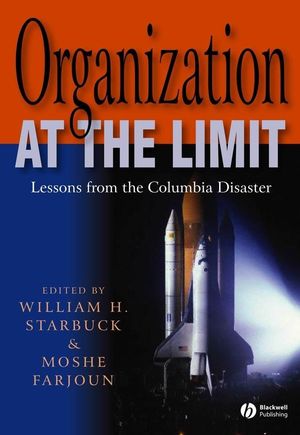 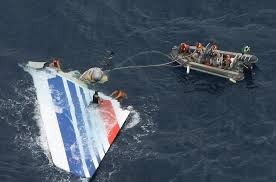 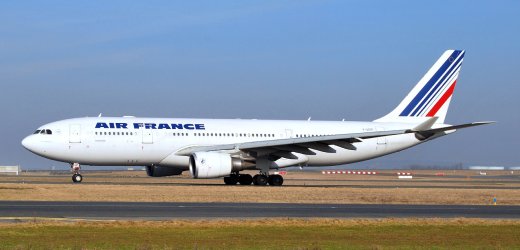 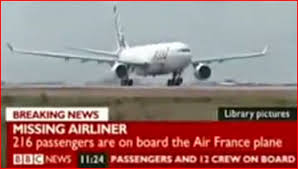 Organizational limits and accidents (cont.)
Space Shuttle Columbia disaster (Starbuck & Farjoun, 2005):

A fatal incident that took place on the 1st of February, 2003;
The Space Shuttle Columbia disintegrated upon its descent when re-entering the atmosphere;
The accident happened due to variety of reasons, all of which can be attributed to NASA having operated at and beyond its limits for a number of years prior to the accident:

Exogenous limits:
Physical law – due to the foam debris-related damage, the hot atmospheric gases destroyed the internal wing structure  
Budgetary constraints, political and financial uncertainty
Time pressure and deadlines imposed on NASA
 
Endogenous limits:
Partially inconsistent efficiency and safety goals
Personnel downsizing and skills shortages 
Normalizing technical anomalies
Lack of learning from previous mishaps and disasters (e.g., Challenger disaster in 1986)  
Time pressure imposed on engineers and other key employees internally to meet the deadlines
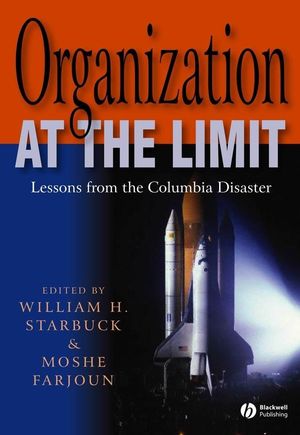 Organizational limits and accidents (cont.)
The loss of Air France 447 (Oliver et al., 2017, 2019):

AF447 flight was lost on the 1st of June, 2009;
The aircraft was cruising at 35,000ft on autopilot, when the vertical speed sensors became temporarily unavailable, switching off the autopilot and handing the controls to the pilots, who could not work out what has happened until it was too late; 
The accident can be explained with illustrating how the AF447 crew operated beyond its limits:

Exogenous limits:
Lack of training of manual flying at high altitudes  reliance on automation; 
Lack of training of recovery from stall at high altitudes;
Design of technology.

Endogenous limits:
Information overload  cognitive overload;
Poor coordination between the pilots;
Ineffective sensemaking and lack of crew resilience.
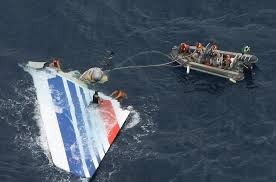 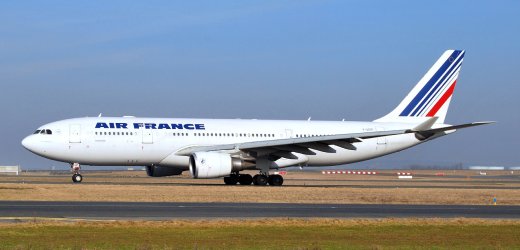 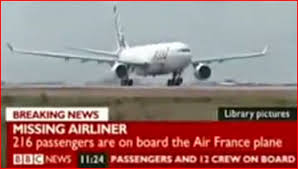 The role of organizational limits in managing uncertainty
Understanding the limits of a system can reduce the uncertainty to some extent; 
Exogenous limits reduce uncertainty by restricting the repertoire of actions; 

But: 

Exogenous limits in ultra-safe systems reduce opportunities for “edge” experiences” (Farjoun & Starbuck 2007); 
Operating close to the limit has benefits, for instance in terms of discovery, learning, capability development etc.;
Always staying within limits may carry subtle costs;
Operators have to develop their capability to respond to unusual situations – i.e., they have to expand their endogenous limits (Oliver et al., 2017, 2019).
The role of organizational limits in managing uncertainty (cont.)
Pervasive use of exogenous limits to control variety and reduce uncertainty leads to an erosion of the capabilities to deal with variety and uncertainty.



There are risks when operators and decision-makers have not been exposed to the full range of behaviour of the systems that they manage;

We can expect to see less frequent but bigger and even more incomprehensible catastrophes.
Potential questions for discussion
How can we define where a limit starts and ends, particularly in case of “soft” limits?
Hard limits are bound by physical laws.
Soft limits are more arbitrary and relative.
As our systems become more complex, are we approaching the limit of how much the humans can actually do to control the system if necessary?
How can we induce out-of-limits conditions safely to expand endogenous limits?
THANK YOU!
Dealing with ambiguity and uncertainty: the role of organizational limits
Kristina Potočnik*
Kristina.Potocnik@ed.ac.uk
University of Edinburgh
*My talk is largely underpinned by collaborative work done with Nick Oliver and Tom Calvard 
from the University of Edinburgh.